Data Sources for Vertical Alignment Partners
All AVATAR artifacts :
 http://www.ntp16.notlb.com/avatar
[Speaker Notes: Notes are added.]
ESC Region 15
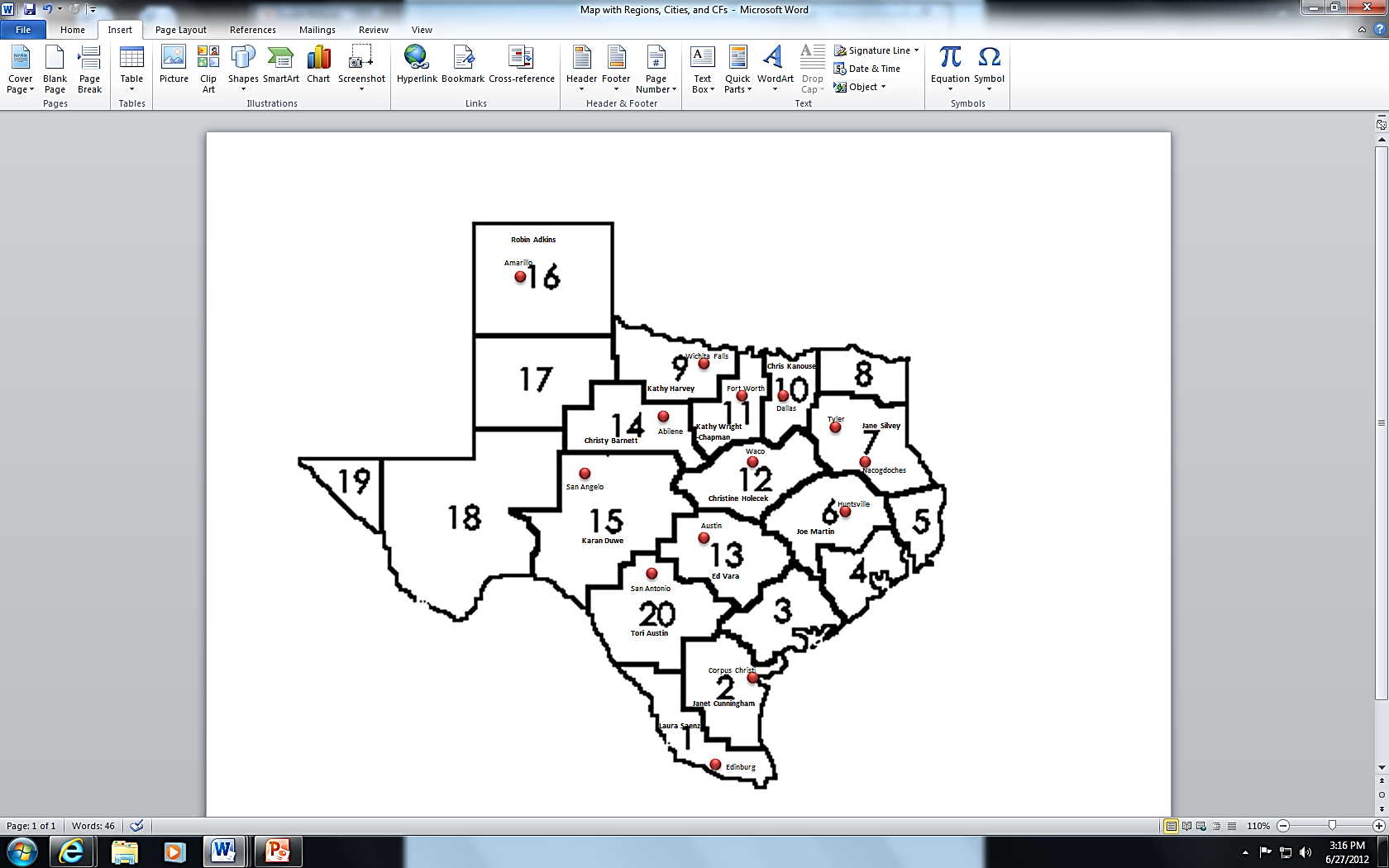 Howard
College
Central High School
P-16
Council
Angelo State University
Region 15 ESC
Scaffolding
Student
Success
AEIS Data from TEACentral High School, 2010-11
Student Body:
*State Comparison:
Minimum   17.2%
Recommended   82.8%
AEIS Data from TEALake View High School, 2010-11
Student Body:
*State Comparison:
Minimum   17.2%
Recommended   82.8%
AEIS Data from TEAEden High School, 2010-11
Student Body:
*State Comparison:
Minimum   17.2%
Recommended   82.8%
AEIS Data from TEACentral High School, 2010-11
Ethnicity of Student Body in Percentages:
AEIS Data from TEACentral High School, 2010-11
Other Descriptors of Student Body in Percentages:
*At risk of dropping out of school based on performance and status indicators listed in the AEIS Glossary.
AEIS Data from TEALake View High School, 2010-11
Other Descriptors of Student Body in Percentages:
*At risk of dropping out of school based on performance and status indicators listed in the AEIS Glossary.
AEIS Data from TEAEden High School, 2010-11
Other Descriptors of Student Body in Percentages:
*At risk of dropping out of school based on performance and status indicators listed in the AEIS Glossary.
AEIS Data from TEACentral High School, 2010-11
Percent  Enrolled in Advanced Course/Dual Enrollment:
AEIS Data from TEALake View High School, 2010-11
Percent  Enrolled in Advanced Course/Dual Enrollment:
AEIS Data from TEAEden High School, 2010-11
Percent  Enrolled in Advanced Course/Dual Enrollment:
AEIS Data from TEACentral High School, 2010-11
AP/IB Percentage Tested
IP PercenAP/IP Percentage Tested
tage TestedAP/IP Percentage Tested
AP/IP Percentage Tested
AP/IB Percent Examinees Met or Exceeded Criteria
AEIS Data from TEALake View High School, 2010-11
AP/IB Percentage Tested
IP PercenAP/IP Percentage Tested
tage TestedAP/IP Percentage Tested
AP/IP Percentage Tested
AP/IB Percent Examinees Met or Exceeded Criteria
AEIS Data from TEAEden High School, 2010-11
AP/IB Percentage Tested
IP PercenAP/IP Percentage Tested
tage TestedAP/IP Percentage Tested
AP/IP Percentage Tested
AP/IB Percent Examinees Met or Exceeded Criteria
AEIS Data from TEACentral High School, 2010-11
Texas Success Initiative, English Lang Arts, Percent Passing
IP PercenAP/IP Percentage Tested
tage TestedAP/IP Percentage Tested
AP/IP Percentage Tested
Texas Success Initiative, Math, Percent Passing
AEIS Data from TEALake View High School, 2010-11
Texas Success Initiative, English Lang Arts, Percent Passing
IP PercenAP/IP Percentage Tested
tage TestedAP/IP Percentage Tested
AP/IP Percentage Tested
Texas Success Initiative, Math, Percent Passing
AEIS Data from TEAEden High School, 2010-11
Texas Success Initiative, English Lang Arts, Percent Passing
IP PercenAP/IP Percentage Tested
tage TestedAP/IP Percentage Tested
AP/IP Percentage Tested
Texas Success Initiative, Math, Percent Passing
AEIS Data from TEACentral High School, 2010-11
Percentage College Ready Graduates, Class of 2010
AEIS Data from TEALake View High School, 2010-11
Percentage College Ready Graduates, Class of 2010
AEIS Data from TEAEden High School, 2010-11
Percentage College Ready Graduates, Class of 2010
P-16 Data from THECBCentral High School, 2010
P-16 Data from THECBLake View High School, 2010
P-16 Data from THECBCentral High School, 2010
Public Higher Education First Year Grades of High School Graduates in FY 2011
P-16 Data from THECBLake View High School, 2010
Public Higher Education First Year Grades of High School Graduates in FY 2011
30.4
P-16 Data from THECBEden High School, 2010
Public Higher Education First Year Grades of High School Graduates in FY 2011
30.4
Participation Data from THECBHoward College, 2011Angelo State University, 2011
Enrollment by Year; 2011 by Ethnicity Percentage
Online Institutional Resumes: THECBHoward College, 2011Angelo State University, 2011
Graduation/Completion Numbers
P-16 Data from THECBHoward College, 2011Angelo State University, 2011
Dual Credit Enrollment
Participation Data from THECBHoward College, 2011Developmental Education, Fall 2008 Cohort Tracked for 2 years
Student Migration Data from THECBHoward College, 2011Fall 2009 to Fall 2010
Academic Performance of Transfer Students fromHoward College, 2011Developmental Education vs. No Developmental Education, Fall 2009
Academic Performance of Transfer Students fromHoward College, 2011Academic or Technical Associate Degrees, Fall 2009
Academic Performance of Transfer Students fromAngelo State University, 2011Developmental Education vs. No Developmental Education, Fall 2009
Academic Performance of Transfer Students fromAngelo State University, 2011Developmental Education vs. No Developmental Education, Fall 2009
Academic Performance of Transfer Students fromAngelo State University, 2011Core Curriculum Completed Prior to Transfer, Fall 2009
Academic Performance of Transfer Students fromAngelo State University, 2011Earned Field of Study Degree Prior to Transfer, Fall 2009
Success Data from THECBAngelo State University, 2011Developmental Education, Fall 2008 Cohort Tracked for 2 years
Success Data from THECBHoward College, 2011Percent of Students Transferred or Employed with Peer Comparison
Student Transfer and Completer Percentages
Success Data from THECBAngelo State University, 2011Graduation Rate of First-time, Full-Time Degree-seeking Students
Student Baccalaureate Success Rate